ShockKenneth Stahl MD FACS
OBJECTIVES
Define shock and apply to clinical situations
Recognize clinical presentations of shock
Learn the cellular mechanisms and sub-cellular biochemistry of shock
Learn the degrees and grades of shock
Understand diagnostic tests used in patients with shock
Learn treatments for various types of shock
of Types of Shock
5
?
Hypovolemic shock
Cardiogenic shock
Distributive shock → ?
Obstructive shock
Endocrine shock
Septic/neurogenic shock
Stages of Shock
3
?
1. Pre-shock (warm shock or compensated shock): rapid 	compensation for diminished tissue perfusion by 	homeostatic mechanisms

2. Shock: compensatory mechanisms become overwhelmed 	and signs  and symptoms of organ dysfunction 	appear - tachycardia, dyspnea, restlessness, 	diaphoresis, metabolic acidosis, oliguria, cool 	clammy skin

3. End-organ dysfunction :  irreversible organ damage, no 	urine output (anuria and acute renal failure), 	acidemia ,decreases the cardiac output ,coma and 	patient death
Shock - Clinical Presentation
Anxiety, restlessness, altered mental state (↓cerebral perfusion and subsequent hypoxia) 
Hypotension (↓cardiac output, ↓stroke volume) 
Pulse (rapid, weak, thready)
Cool, clammy, mottled skin (vasoconstriction, hypoperfusion)
Oliguria (↓renal perfusion)
Hyperventilation (sympathetic nervous system stimulation and acidosis) 
Fatigue (late)
Absent pulse in tachyarrhythmia
ShockCellular Pathophysiology
Inadequate tissue perfusion
Cellular hypoxia
Energy deficit
Lactic acid accumulation (↓pH)
Metabolic acidosis
Cell membrane dysfunction (↓NaK cell membrane pump)
Intracellular lysosome release
Buildup of intracellular toxins
Capillary endothelium damage
Cell dysfunction and apoptosis
Patient death
Anaerobic Metabolism
Vasoconstriction
↓ Pre-capillary sphincters
Peripheral blood pooling
K+ Efflux 
Na+  H20 Influx
Cellular swelling
↓Tissue perfusion
↓Urine output
Shock Diagnostic Work Up
There is NO single diagnostic test for shock
Hypotensive trauma patient is in shock 
Physical Examination
Patient history (trauma/injury, sepsis, MI) 
FST (sometimes) 
Swan-Ganz catheter (late, not very useful)
Pro-BNP (Cardiogenic shock)
EKG (arrhythmia)
Hemorrhagic ShockMechanisms
Blood Loss
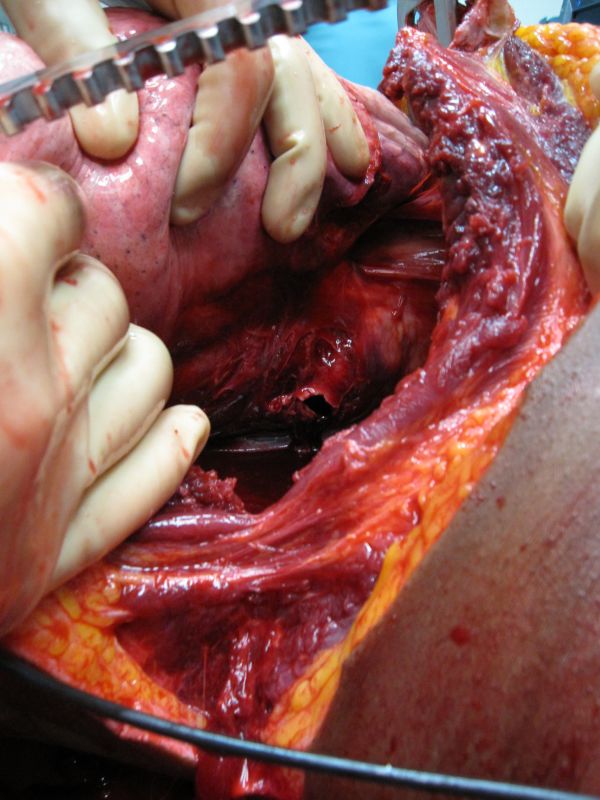 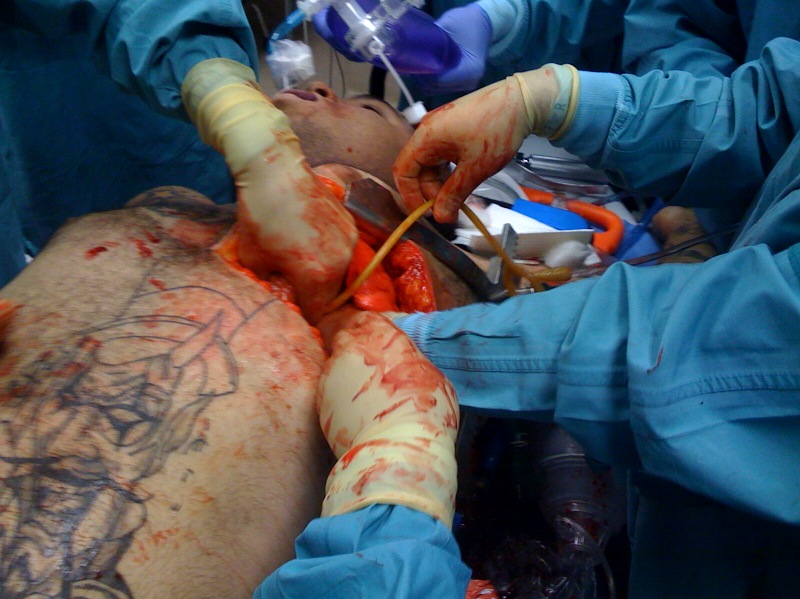 4 Classes of Shock
750 –
1500 cc
1500 -2000 cc
<750 cc
>2000cc
>40%
15-25%
<15%
25-40%
↓↓
↓↓ to absent
 to none
↓ to none
120 - 140
100 - 120
<100
>140
↓
↓↓
↓↓ to absent
none to ↑
confused to lethargic
none to slightly anxious
mildly anxious
anxious to confused
normal
30-40
20-30
>40
Class I Hemorrhagic Shock
Loss of <15% of total blood volume (<750cc) 
 Heart Rate - 
 Blood Pressure - 
 Pulse pressure (DBP) - 
 Respiratory rate -
 Delay in capillary refill <3 seconds corresponds to a volume loss of approximately 10%.
 CNS – no changes
no change
no change (might  young pts)
no change
no change
Class II Hemorrhagic Shock
Loss of 15-30% of total blood volume (750-1500cc) 
 Heart Rate - 
 Systolic Blood Pressure - 
 Pulse pressure (DBP) - 
 Respiratory rate -
 CNS -
 Delay in capillary refill >3 seconds
>100/minute
Mildly decrease
Widened (decreased)
Increased
Anxiety
Class III Hemorrhagic Shock
Loss of 30-40% of total blood volume (1500-2000cc) 
 Heart Rate - 
 Blood Pressure - 
 Pulse pressure (DBP) - 
 
 Respiratory rate -
 CNS -
 Delay in capillary refill >3 seconds
>120/minute
marked decrease
Marked widened & decrease DBP
Increase
marked anxiety
Class IV Hemorrhagic Shock
Loss of >40% of total blood volume (>2000cc) 
 Heart Rate - 
 Blood Pressure - 
 Pulse pressure (DBP) - 
 Respiratory rate -
 CNS -
 Delay in capillary refill absent
>140/minute
severe decrease
severe decrease
Increase
Obtunded, comatose
Treatment of Hemorrhagic Shock
1. RECOGNIZE  patient is in shock
2. ATLS (ABCDE’s)
3. Volume, volume, volume
4. Surgical – stop bleeding, correct injury
5. Re-establish normal hemodynamics
6. Re-establish urine flow
Obstructive Shock
Cardiac Tamponade
Tension Pneumothorax
Mediastinal Crushing Injury (caval obstruction)
4.   Aortic dissection (obstruction)
Mediastinal Torsion
Pulmonary Embolism
Diagnosis of Obstructive Shock
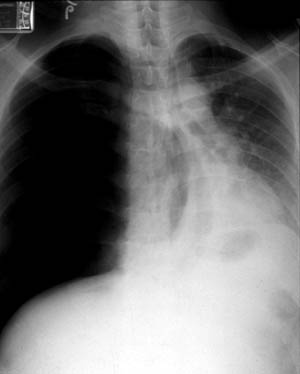 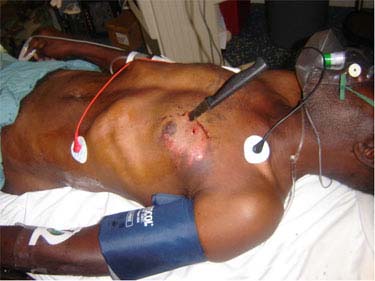 1. RECOGNIZE patient is in shock
2. Mechanism of Injury
3. Physical examination
4. Chest x-ray, FST, 2-D Echo
Distributive Shock Neurogenic/Septic Shock
Low systemic vascular resistance (SVR)
Spinal chord trauma (neurogenic shock)
Gram negative sepsis
Treatment Distributive Shock Neurogenic/Septic Shock
Control systemic vascular resistance (SVR)
Hemodynamic support
Source control  (drain abscess, ∆ CVP lines) 
Stabilize spinal chord (neurogenic shock)
Treat gram negative sepsis (broad spectrum antibiotics)
Caridogenic Shock
Valve dysfunction (acute, chronic) AS,AI,MR
Prosthetic valve dysfunction (thrombus, dehiscence) 
LV failure (Frank-Starling curves)
Arrhythmia (Ventricular, Atrial)
Aortic dissection (acute AI, tamponade, MI)
Endocrine Shock
Acute adrenal deficiency
Hypothyroidism 
Hyperthyroidism (thyrotoxicosis)
Summary
Shock is an circulatory system abnormality that results in inadequate tissue perfusion
Hypovolemia is the cause of shock in the majority of trauma patients 
Hypovolemic shock has 4 stages from mild to fatal
There is NO DIAGNOSTIC test for shock
The most important and first treatment for shock is RECOGNIZING patient is in shock